Internalizing the Word
Revelation 10:1-11
Interlude: Revelation 10:1-2
strong angel?
out of the heavens
clothed with a cloud
rainbow on head?
face like the sun?
feet like pillars of fire?
little book?
right foot on sea?
left foot on land?
Vision of an Angel – Rev. 10:1
The Mysterious Book (vv. 2-4)
Interlude: Revelation 10:1-2
strong angel?
out of the heavens
clothed with a cloud
rainbow on head?
face like the sun?
feet like pillars of fire?
little book?
right foot on sea?
left foot on land?
Angels Do What We Cannot!
Futurist Chart
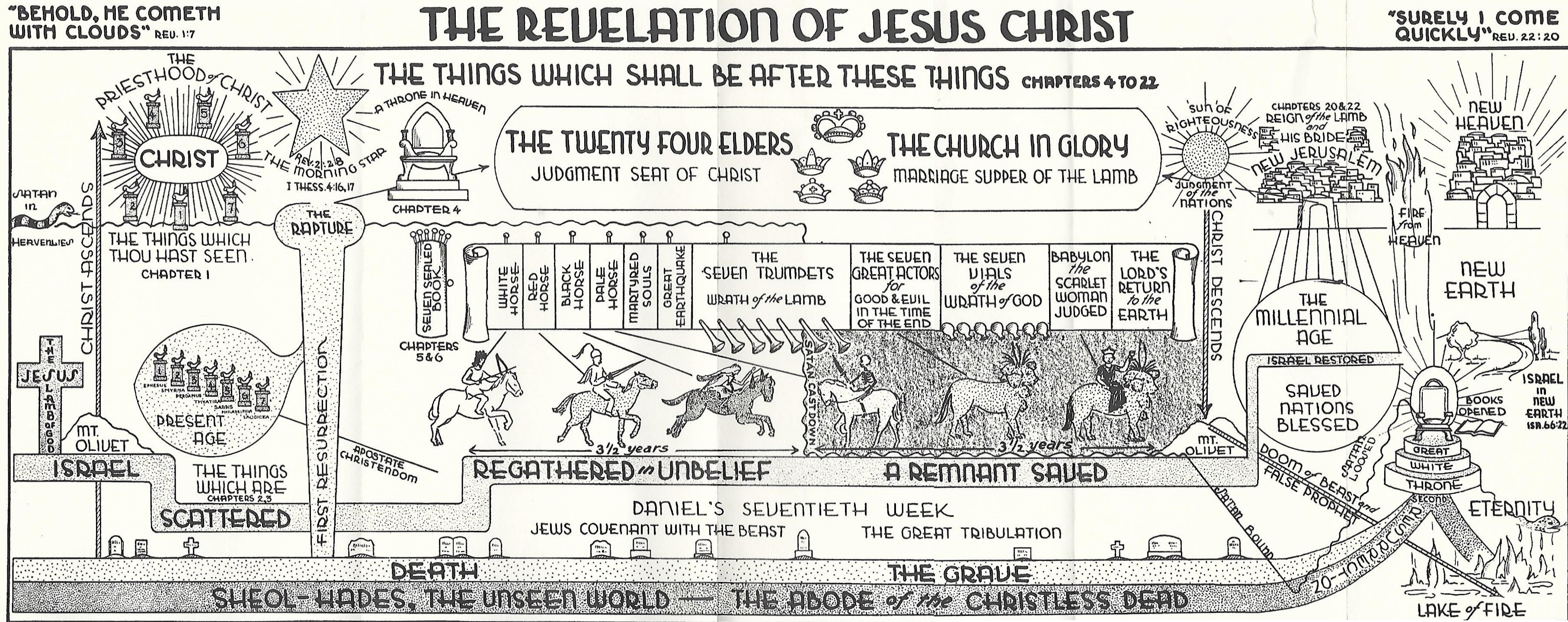 Eating the Scroll   Ezekiel                          Chapters 2-3
Eat this scroll (2:8)
Woes front/back (2:10)
Speak to Israel (3:1)
Feed & fill (3:3)
Honey in mouth (3:3)
Great rumbling sound (3:12-13)
Embittered in spirit (3:14)
Eating the ScrollChapter 10:8-11        Revelation
Take /eat (10:8-9)
Matters spoken by 7 thunders (10:4)
Prophesy (10:11)
Take / eat (10:9)
Honey in mouth (10:9)
Bitter in stomach (10:9)
The Time Is Now!